Посетите сосновый бор Новосибирска
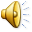 Гостиничный комплекс "Сосновый Бор" расположен там
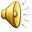 Вокзал города Новосибирска
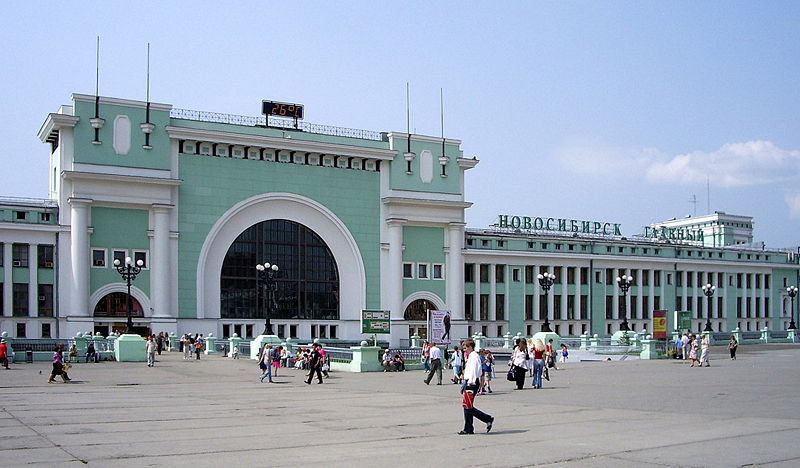 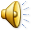 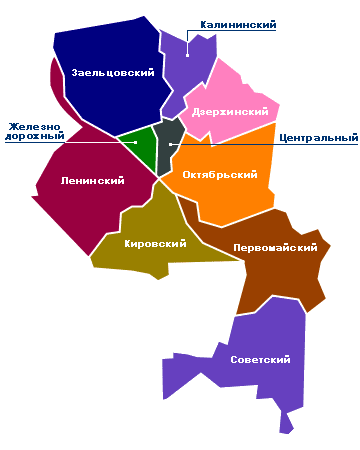 Районы города Новосибирска